Desenvolvendo para Google App Engine
Roberto Kenji Hiramatsu
kenji@pad.lsi.usp.br
Roteiro
Ferramentas e configurações
Novo projeto
Executar uma aplicação
Criar uma conta  no Google APP Engine
Como enviar para o Google App Engine
Execução no Google App
Google Engine com Servlet
Ferramentas e configurações
Ferramentas e configurações
Para começar:
https://developers.google.com/appengine/docs/java/overview?hl=pt-br
Passo a passo usando o Eclipse
https://developers.google.com/appengine/docs/java/tools/eclipse?hl=pt-br
Como instalar o Plug-in do Google para Eclipse
Você pode instalar o Plug-in do Google para Eclipse usando o recurso Software Update (Atualização de software) do Eclipse.
Para instalar o plug-in usando o Eclipse 3.6 (Helios):
Selecione o menu Help (Ajuda) > Install New Software... (Instalar novo software...).
Na caixa de texto Work with (Funcionar com), digite: http://dl.google.com/eclipse/plugin/3.6
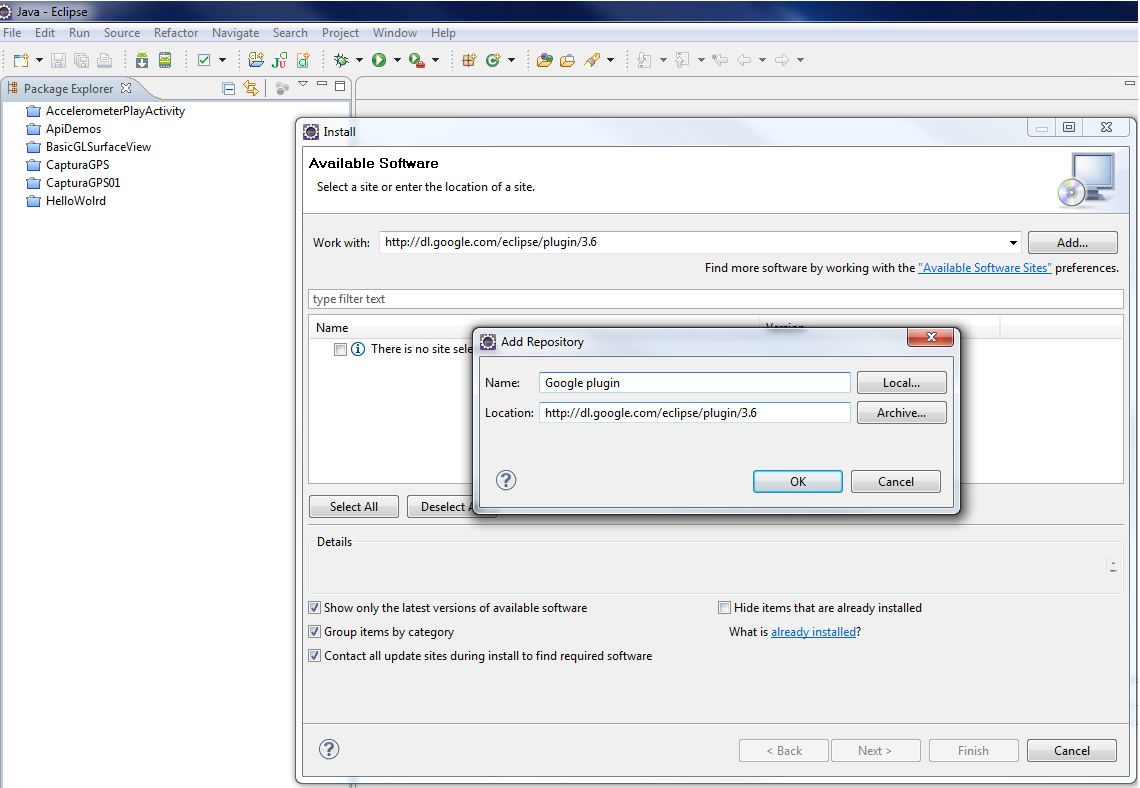 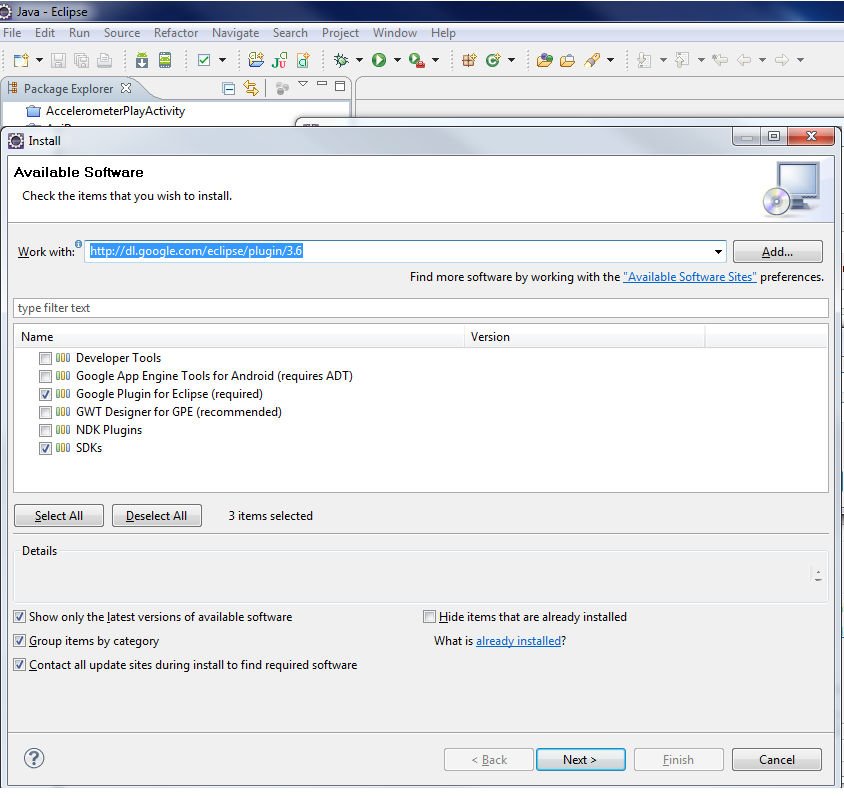 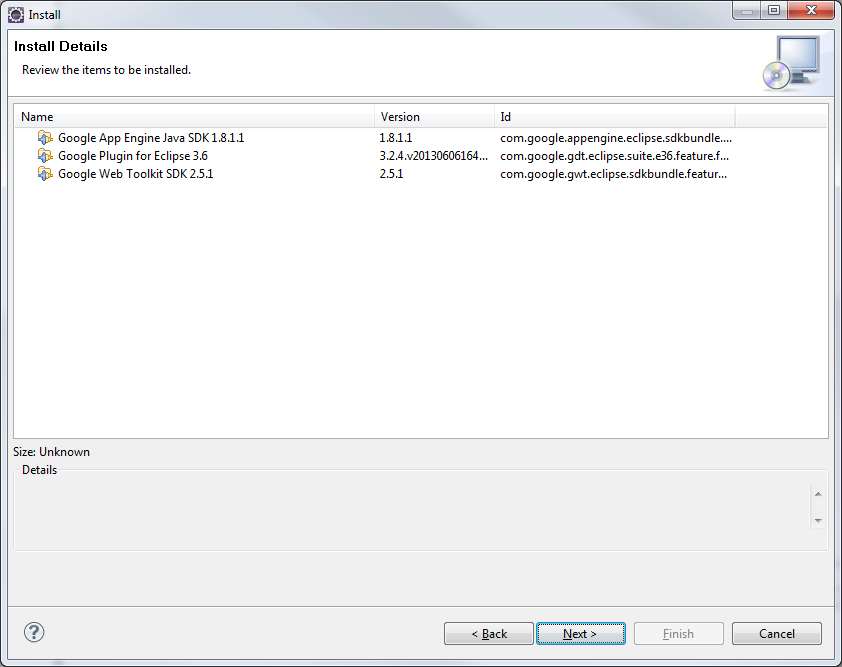 Novo Projeto
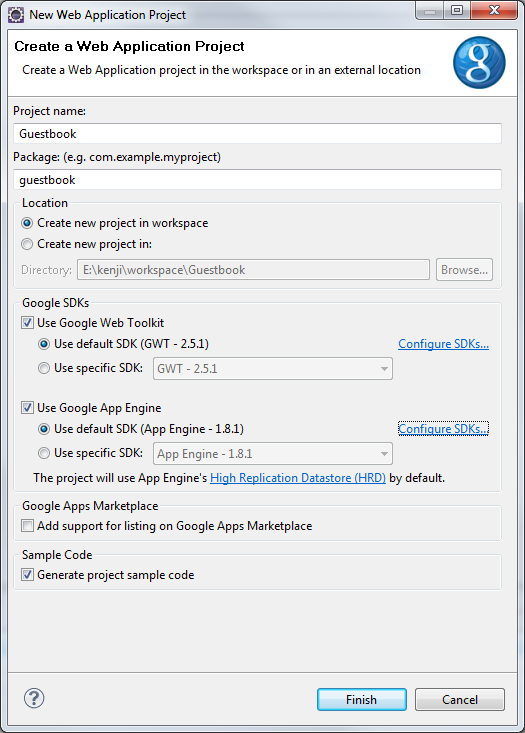 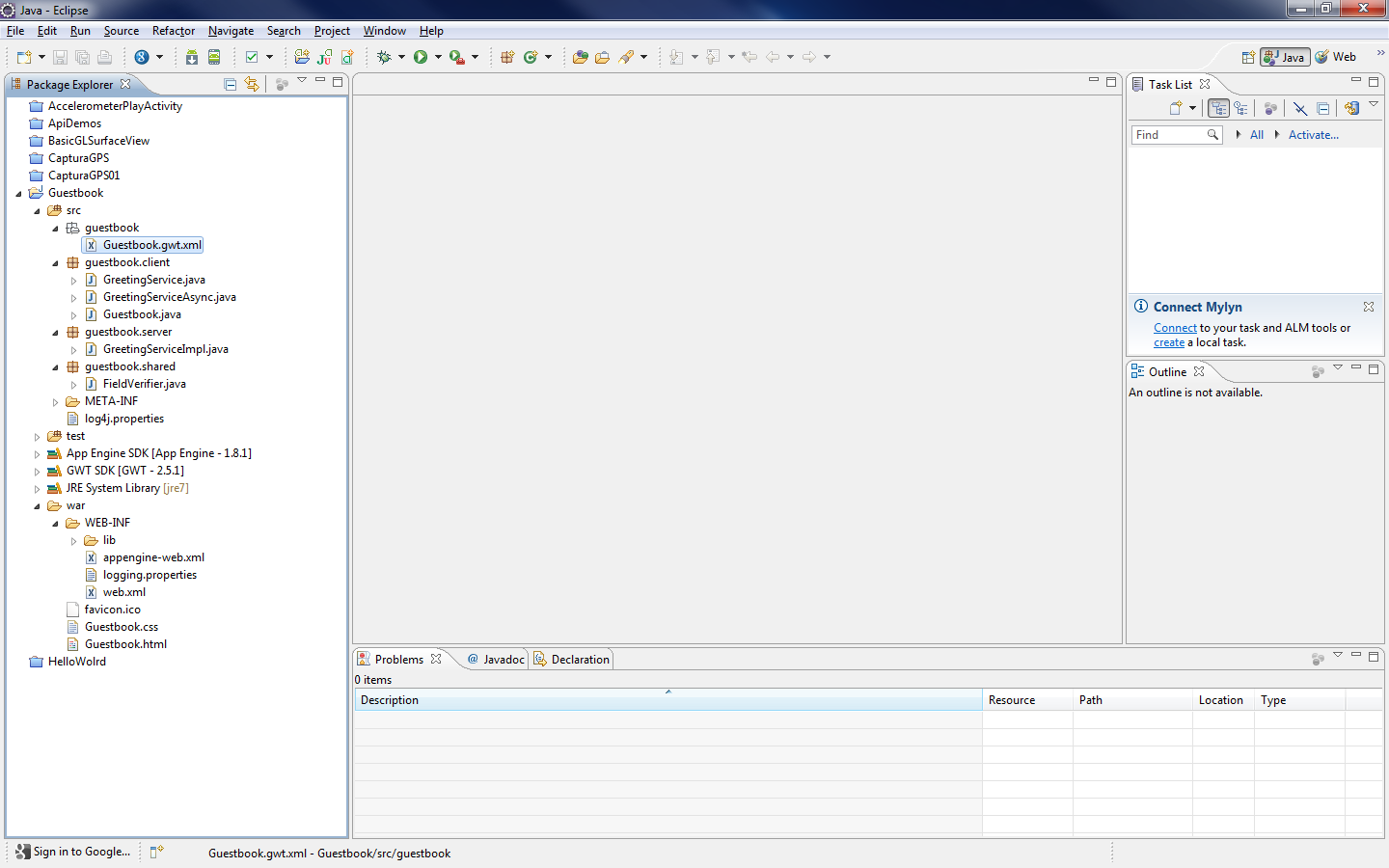 Executar uma aplicação
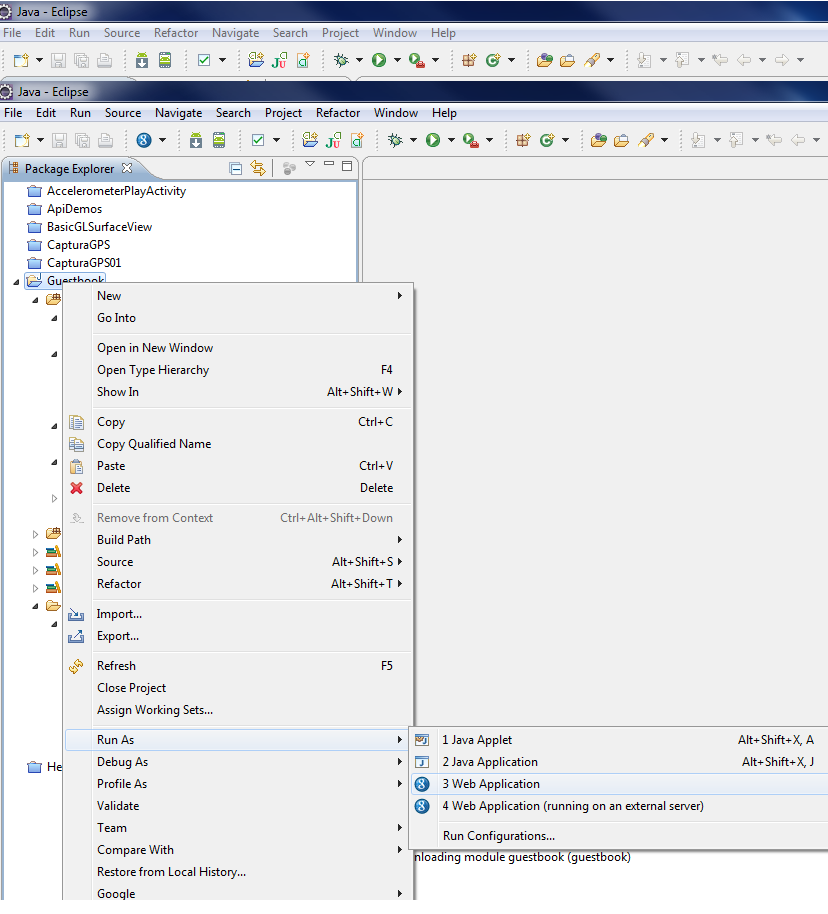 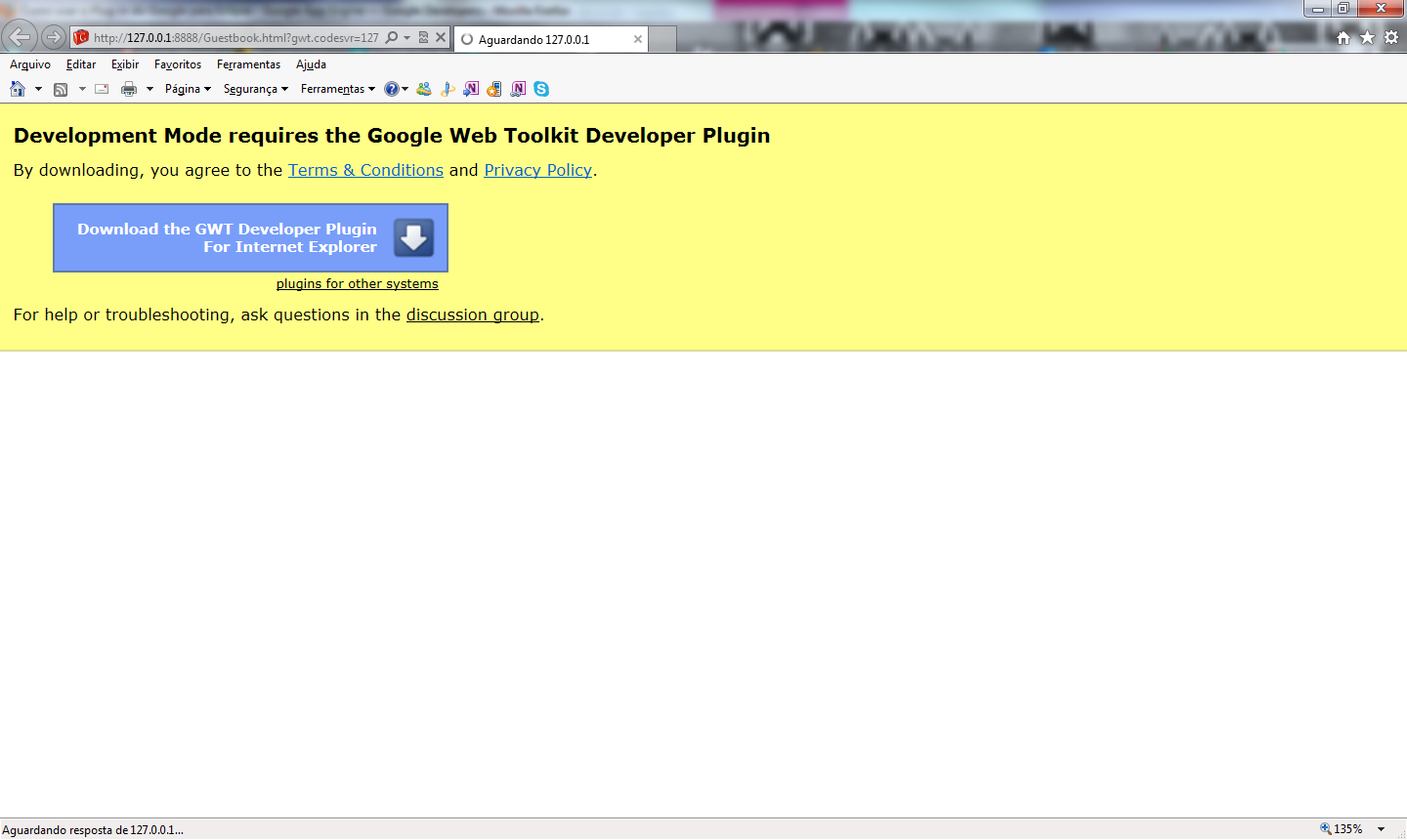 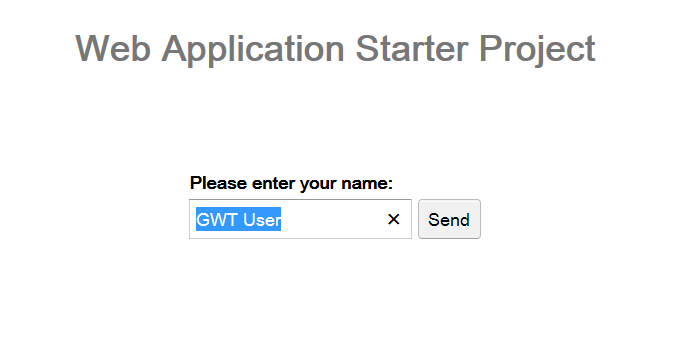 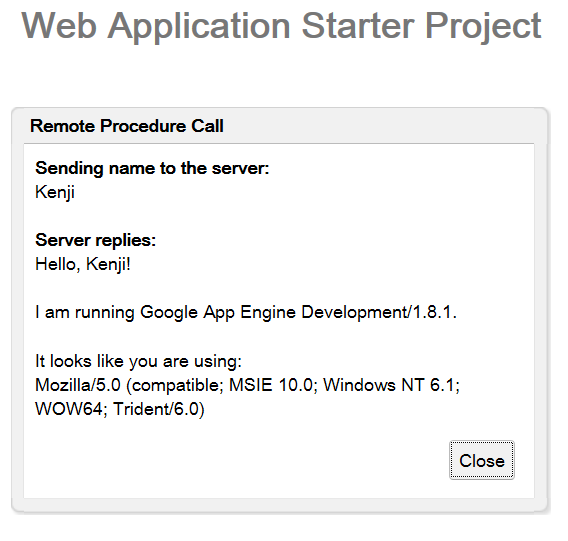 Criar uma conta  no Google APP Engine
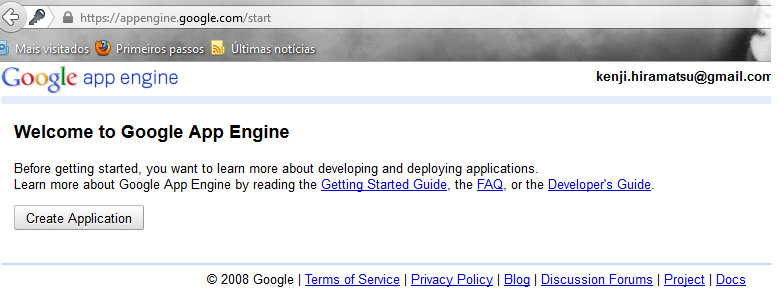 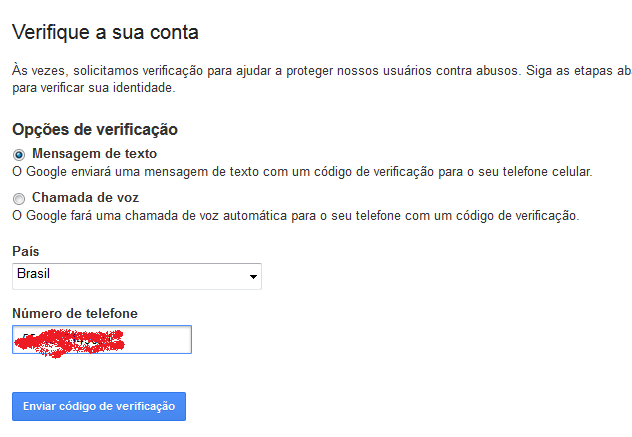 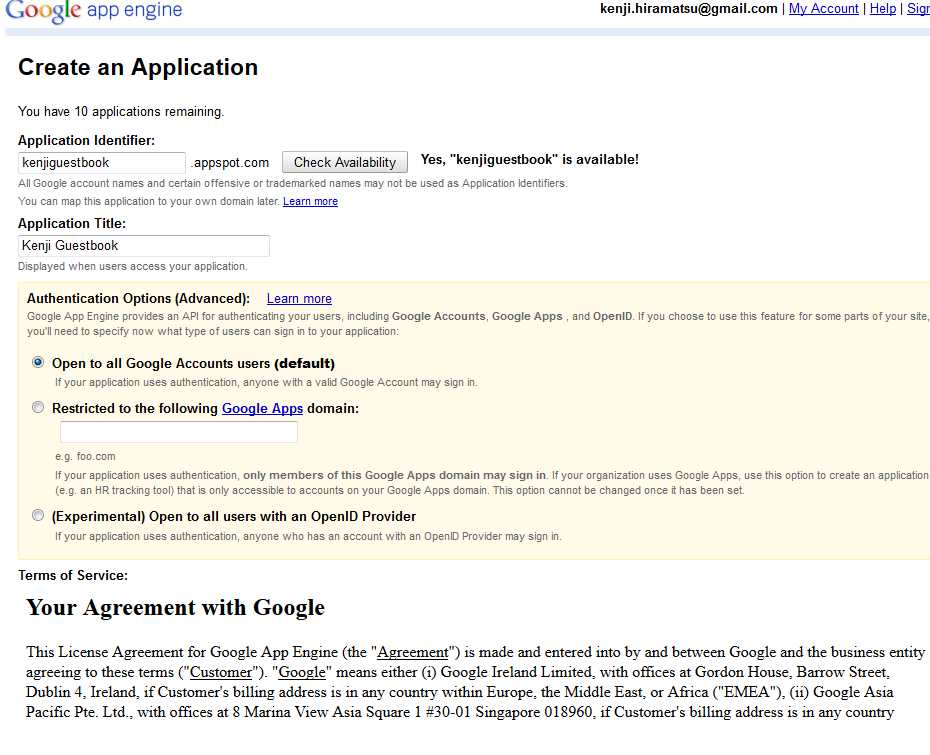 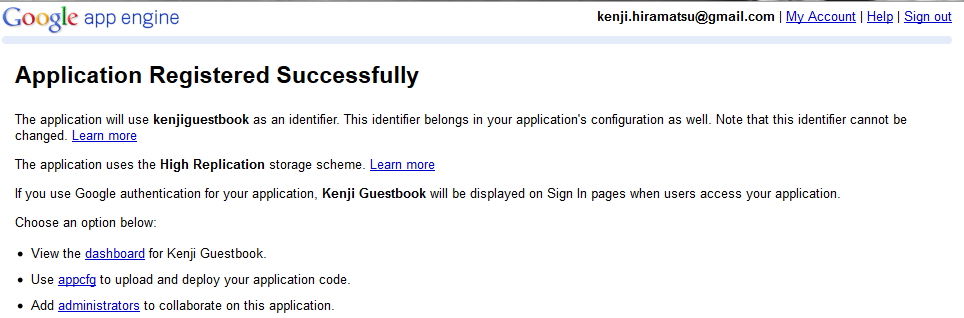 Como enviar para o Google App Engine
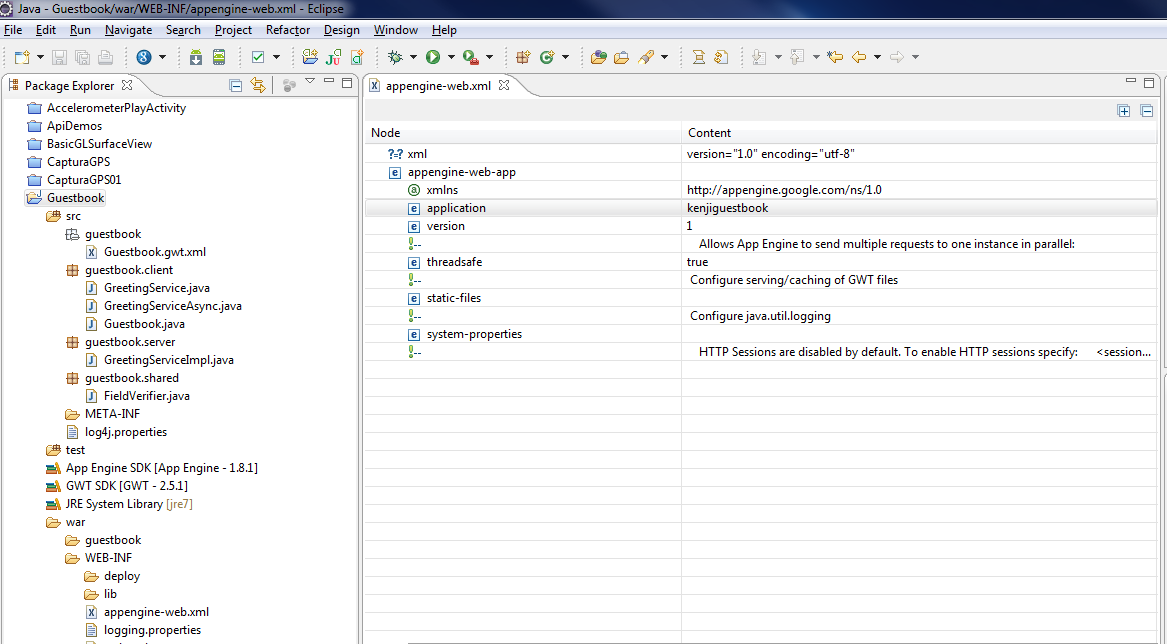 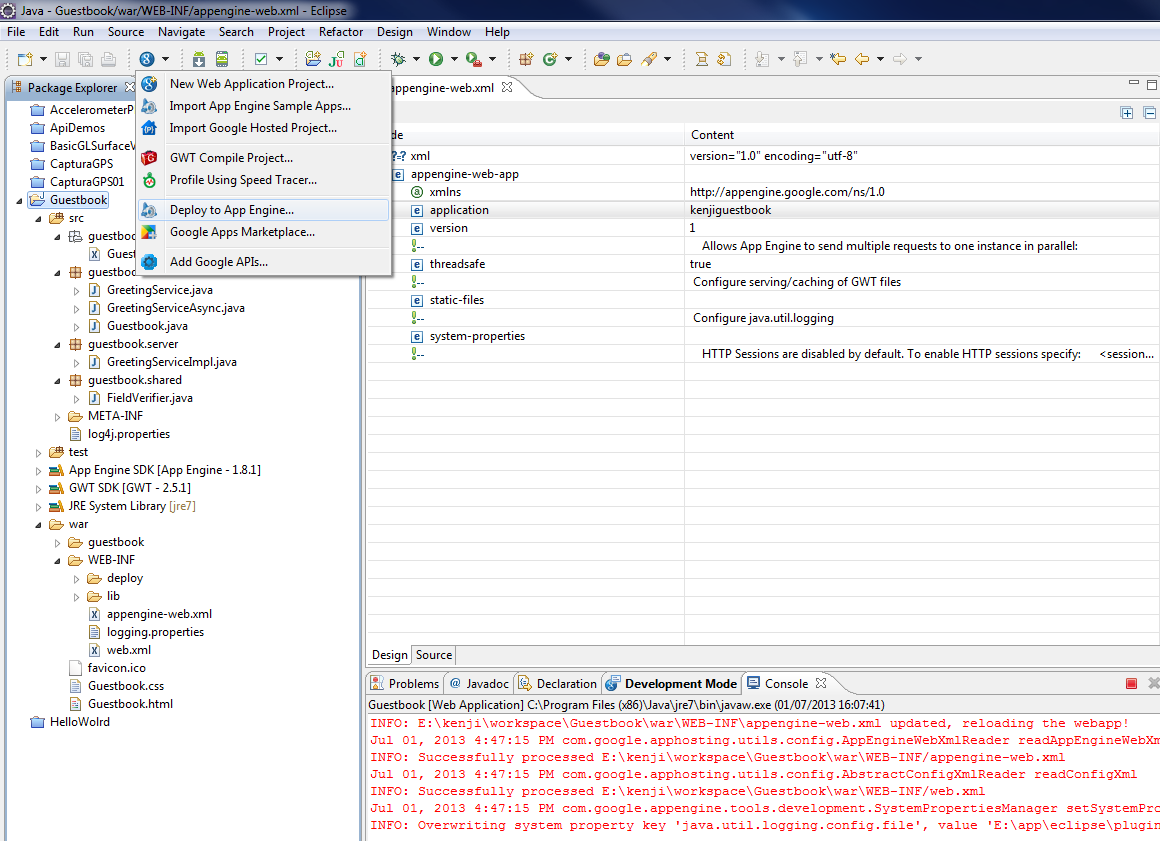 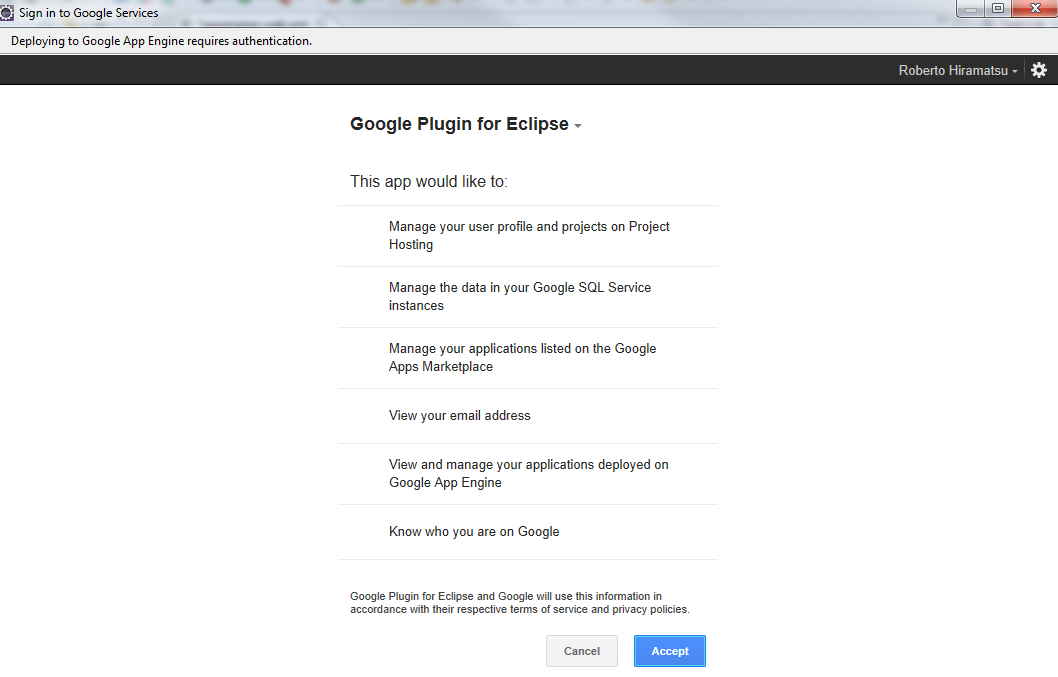 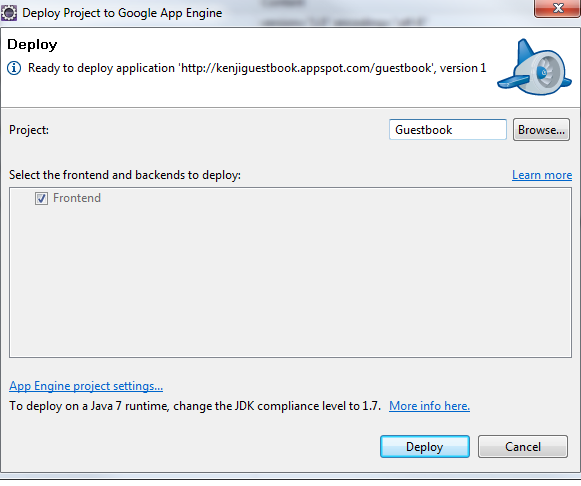 Execução no Google App
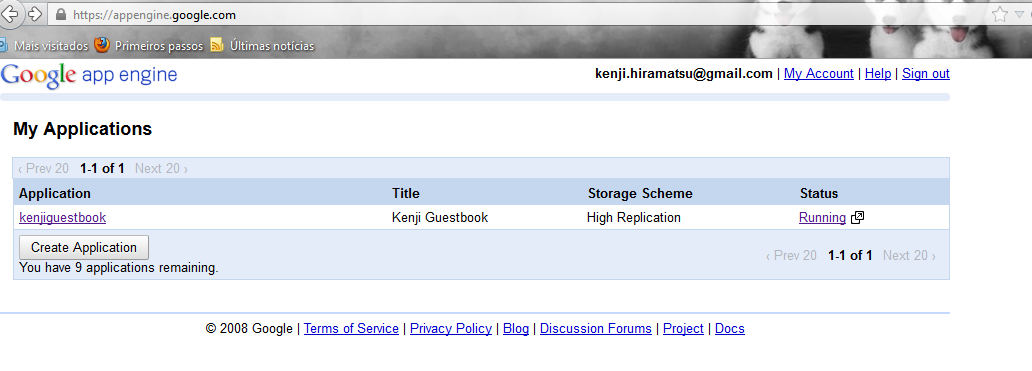 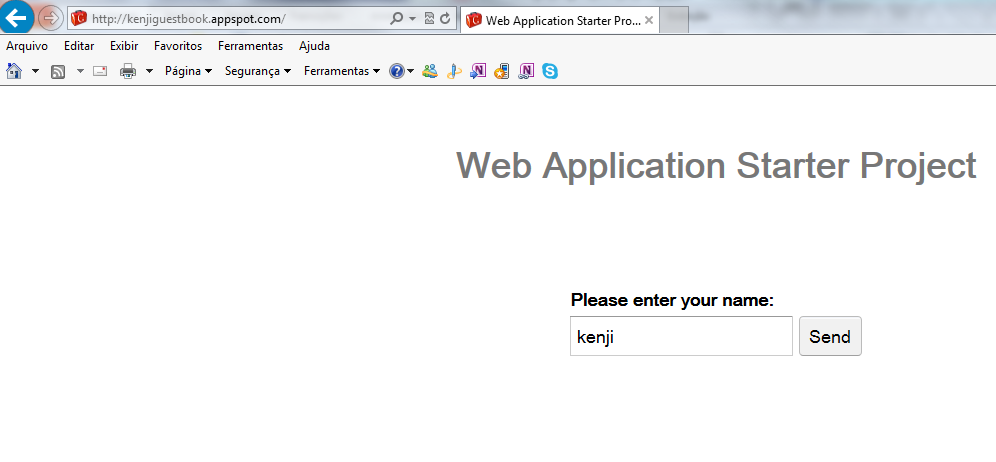 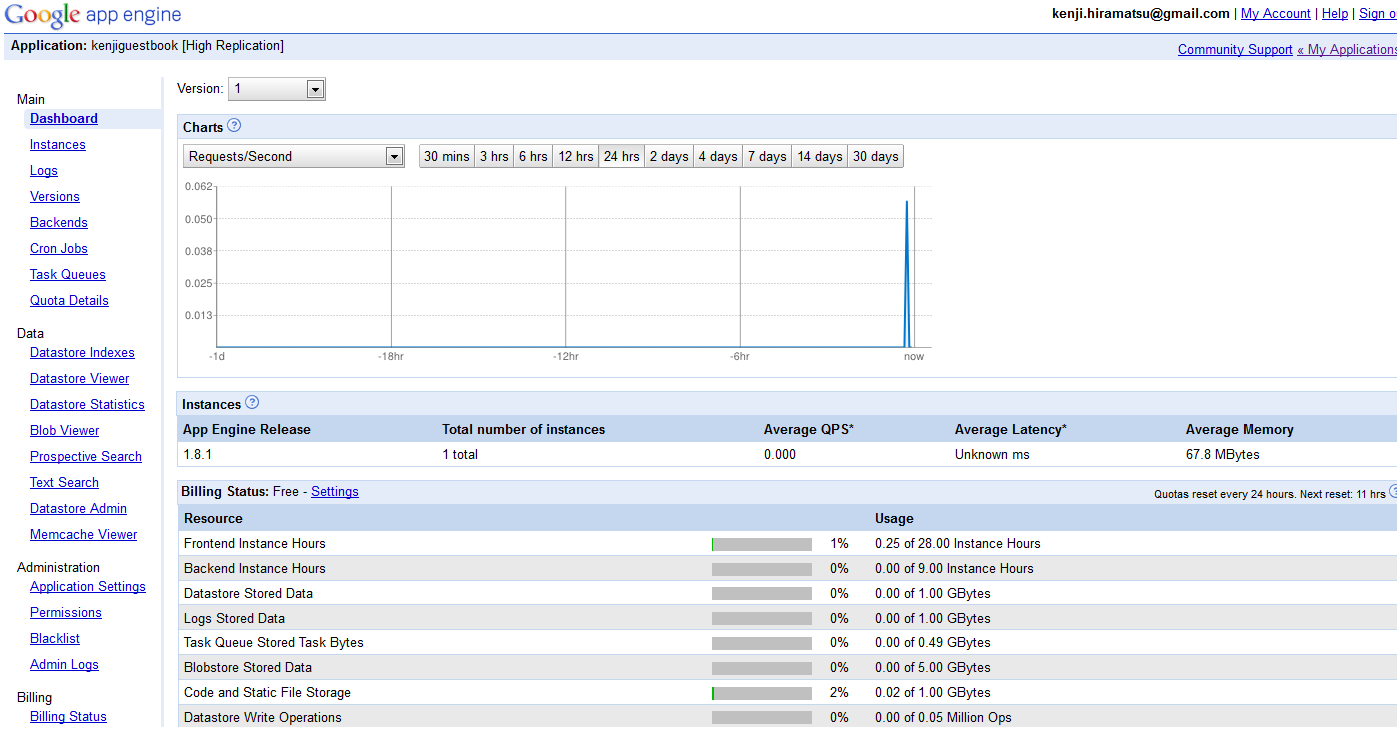 Google Engine com Servlet
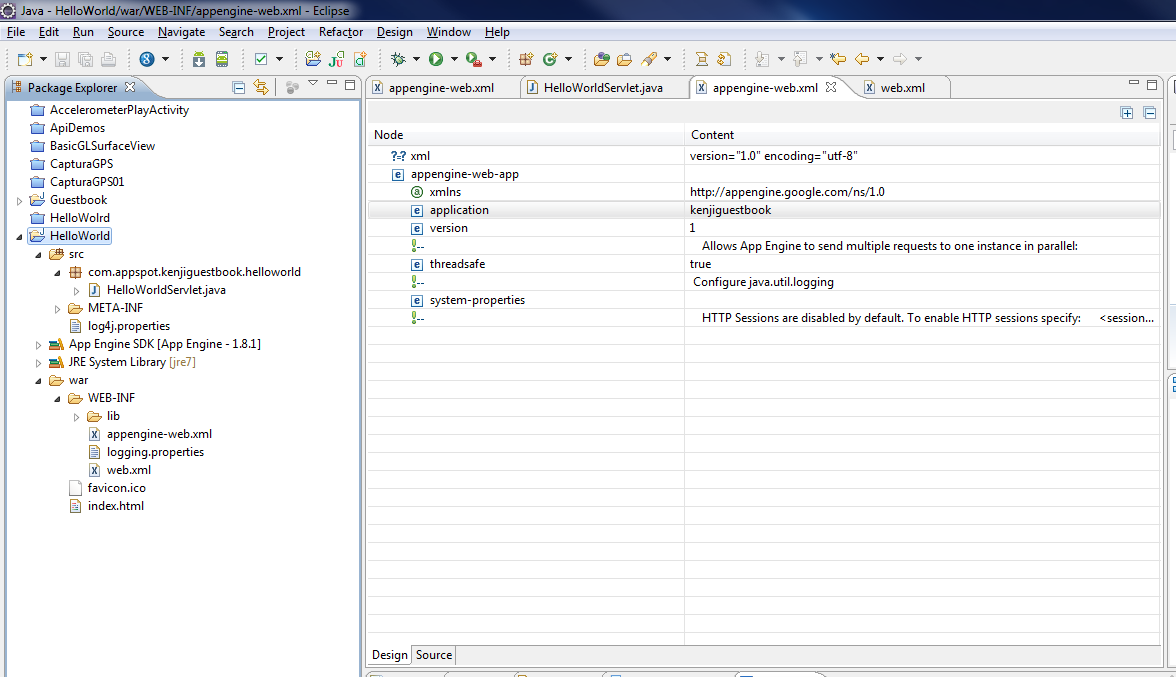 Outros exemplos
http://googcloudlabs.appspot.com/codelabexercise7.html